Review of the Family Law System
Professor Helen Rhoades
Commissioner, Australian Law Reform Commission
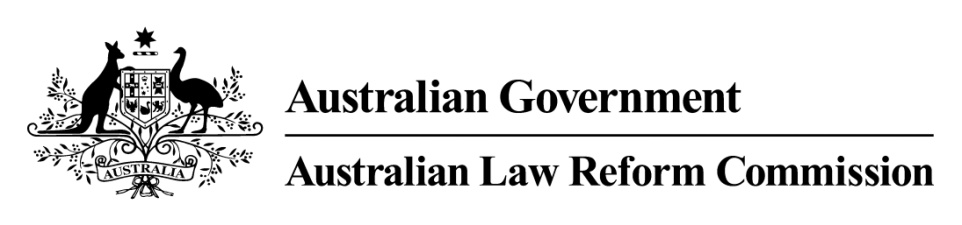 First, independent comprehensive review of the system since the inception of the Family Law Act
Builds on a number of recent reports and research evidence about the needs of family law system clients
Terms of Reference
Ask the ALRC to consider the appropriate role of the family law system in contemporary Australia and how it can be more responsive to the needs of diverse families and family structures.

Includes questions about the need for reform in relation to:
the affordable and safe resolution of family law disputes;
the substantive law governing decisions about parenting and property disputes; 
how the system relates to other services and systems; and
its culture, structure and governance.
Raises questions about:
the objectives of the contemporary family law system and the principles that should guide its work with client families;
the barriers that affect access to and engagement with the system and how these can be addressed;
whether legislative changes are needed to ensure the law is clear and comprehensible for people who need to use it and to support decision makers to determine safe arrangements for the care of children and the appropriate division of resources on separation;
whether the system’s processes for resolving and adjudicating disputes are well adapted to meet the needs of separated families;
how best to support the involvement of children in family law processes;
the development of integrated services for families with complex needs;
the competencies and skills required of family law system professionals and ensuring these are maintained; and
the system’s governance practices and accountability mechanisms.
The ALRC inquiry process
Issues Paper – 14 March 2018. 
Seeking submissions from stakeholders by 7 May 2018
Commission conducting 8 weeks of consultations.

Discussion Paper – 17 September 2018. 
Will seek submissions in response to preliminary proposals.

Final Report and recommendation – 31 March 2019.